De adem
Ademhalen

Gasuitwisseling
Pneuma, inspirer (ww)
levenskracht, belichaming van de ziel
Expressie
Op adem komen, buiten adem zijn, adembenemend,
Ilse Middendorf (1910-2002)

 De ervaarbare adem
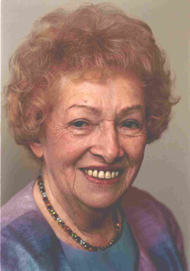 Het voelen van de ademhaling
Toeschouwer zijn van eigen adem
Luisteren naar de onbewuste taal van het gemoed
Gerichte aandacht naar lichaamsdeel
Relaties met mindfulness
Spirituele kant/energie/esoterie
Onbewust adem
 Bewuste adem
 Ervaarbare adem
Ervaarbare adem: ademruimtes
Onderste ruimte: 

Bekken en benen
vitale ruimte
De basis, vitale energie, veiligheid en stabiliteit, dragend
Middelste ruimte

Tussen navel en 8e rib
Diafragma
De stam van de boom
Relaties met de buitenwereld
Ons gevoelsleven, contact met de buitenwereld
Bovenste ademruimte

Bovenste deel romp, armen en hoofd
Ons denken en voelen
Levensenergie, vitaliteit
Het geven en ontvangen
Oefenboek :   Regina Herbig
Herbig, R. De adem, bron van ontspanning en vitaliteit, de Toorts, Haarlem, ISBN 9060208080
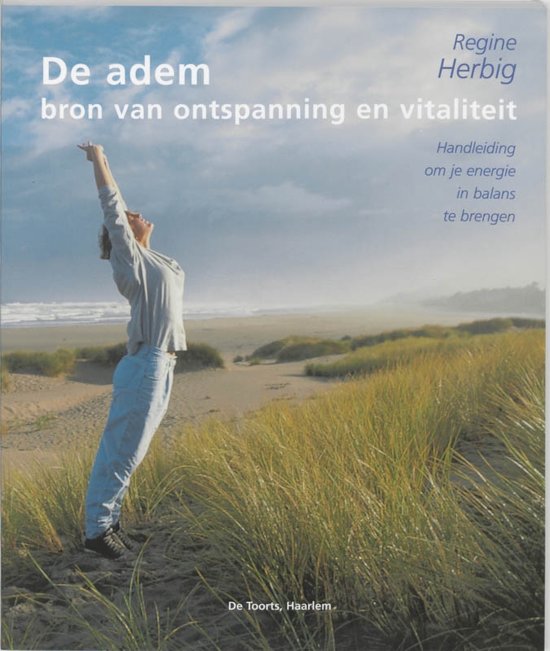